Solar Storms
2000 years of calamity!
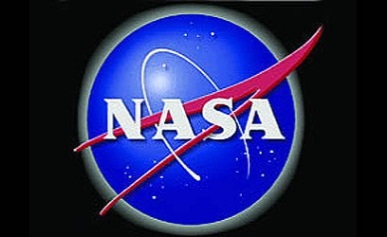 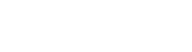 Dr. Sten Odenwald
NASA HEAT
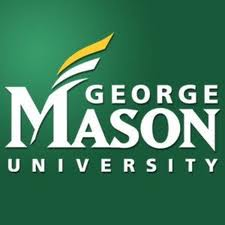 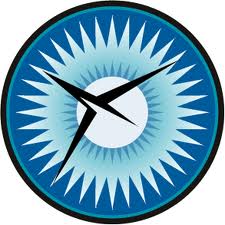 [Speaker Notes: Originally prepared for National Institute of Aerospace. Northern Virginia Astronomy Club, Fairfax, VA, April 12, 2015. Updated Feb 19, 2025.]
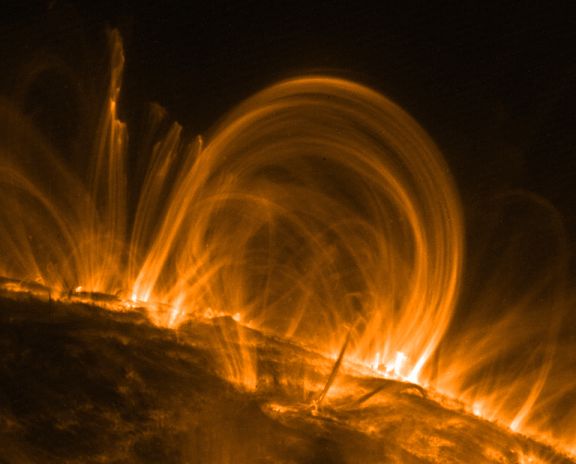 [Speaker Notes: The sun’s surface is a complex network of magnetic fields and heated plasma. These components can explosively rearrange themselves causing solar flares, prominences and coronal mass ejections.]
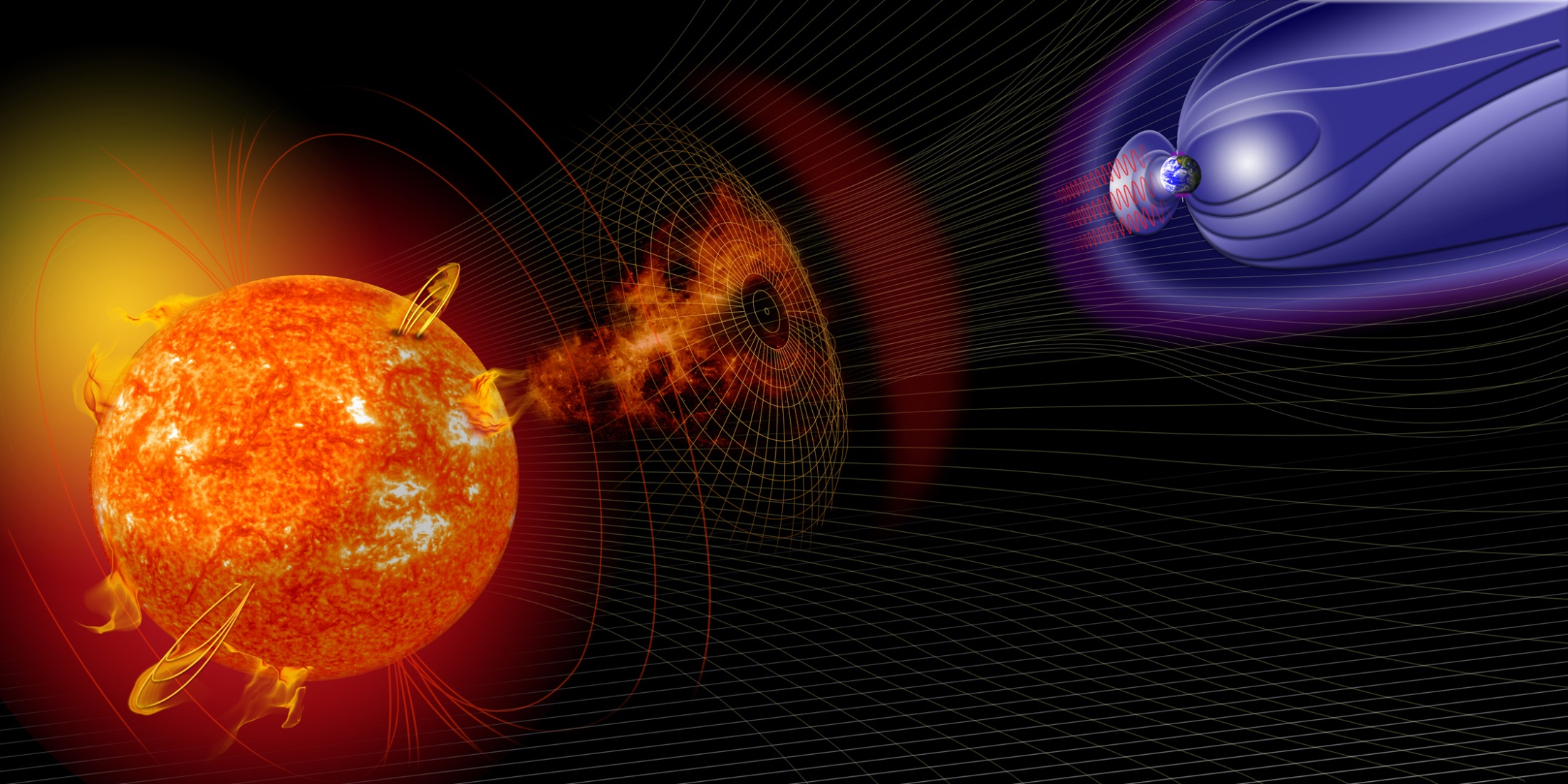 [Speaker Notes: Coronal mass ejections are billion-ton clods of magnetized plasma that can travel up to 3000 km/s and occasionally reach Earth in a few days.]
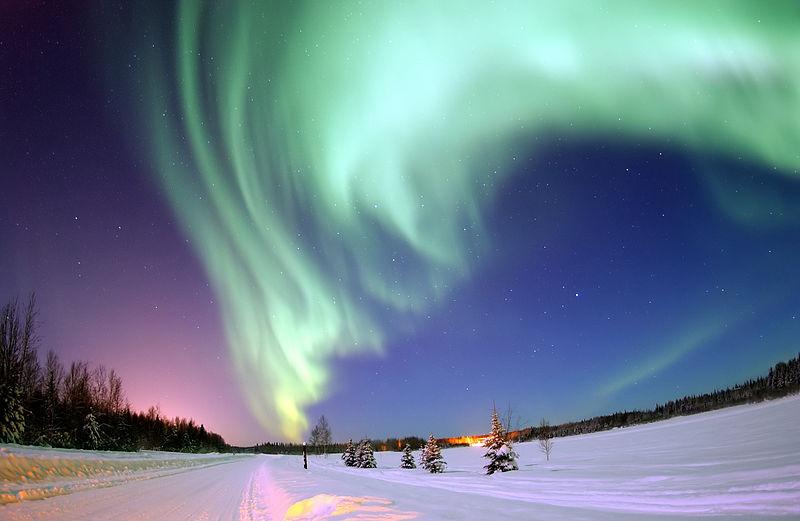 [Speaker Notes: Earth’s magnetic field rearranges itself and causes flows of particles to enter the polar regions causing spectacular aurora.]
Space Weather
Solar Storms
‘Bad Hair Days’
Coronal Mass Ejections
Solar Flares
Solar Wind
Coronal Holes
Cosmic
Rays
X-rays


8 min.
Energetic
Particles

~1-hr
Plasma + magnetic field
14-hr to  4 days
Ionosphere
disruption
and Heating
Milder
Geomagnetic 
Storms
Geomagnetic Storms
No SPEs
SPEs
Satellite
Anomalies
Satellite
Anomalies
Satellite
Anomalies
GPS problems
Satellite drag
Power Grid problems
GLEs
[Speaker Notes: A collection of events that affect Earth are called space weather and each type leads to specific problems with our technology in space and on the ground.]
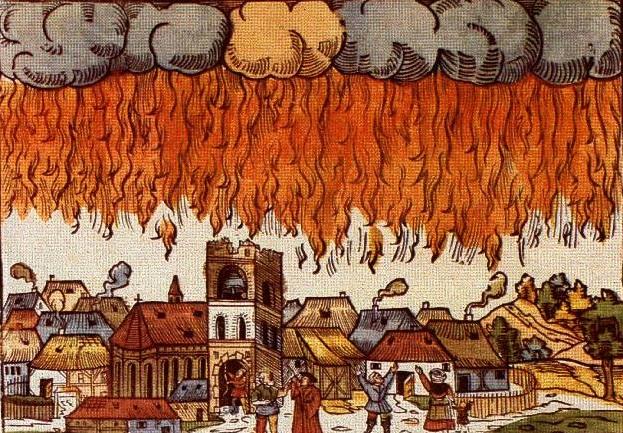 Nuremberg, 1561
[Speaker Notes: Aurora have been observed as far back as the earliest ancient Chinese records in the first millennium BC. By the Middle Ages, they were considered to be ill-omens.]
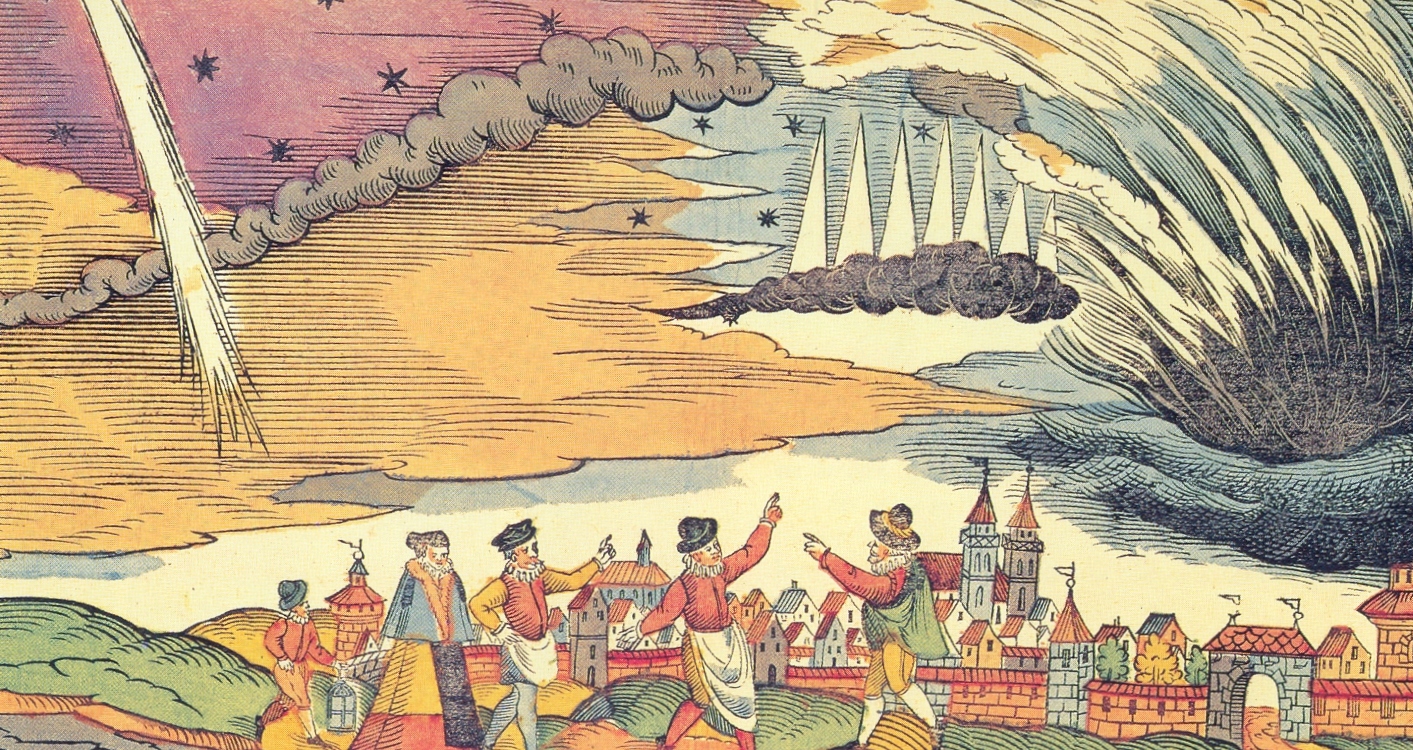 Aurora …
[Speaker Notes: Generally, people were frightened of aurora and though they were celestial battles played out across the skies.]
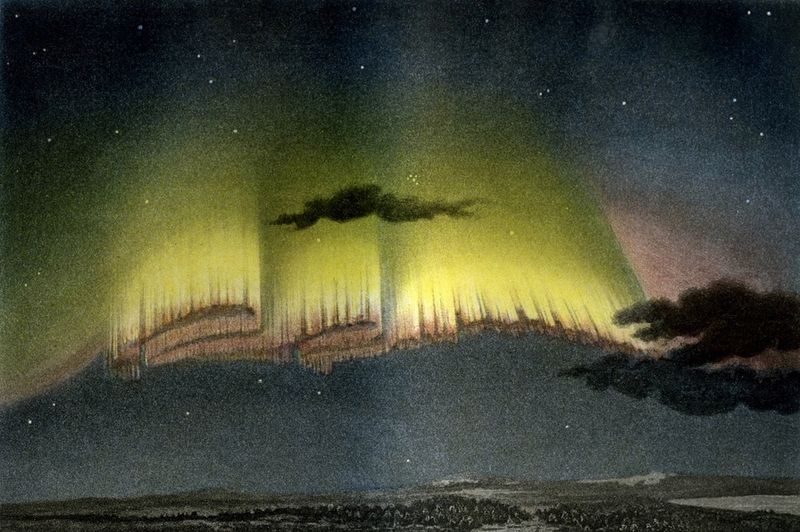 Aurora 1839
[Speaker Notes: By the 19th century, people were much better at artistically reproducing their many shapes so that they could be studied.]
The Sun
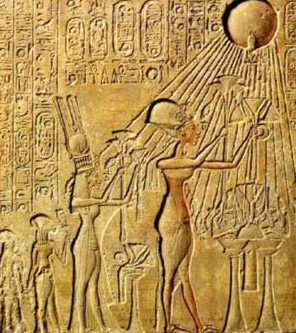 Akenaten  1352-1336 BC
Total solar eclipse May 1338 BC
[Speaker Notes: The earliest sighting of a total solar eclipse may have been at the time of Pharaoh Akhenaten, who originated the worship of a single god: Aten the sun disk.]
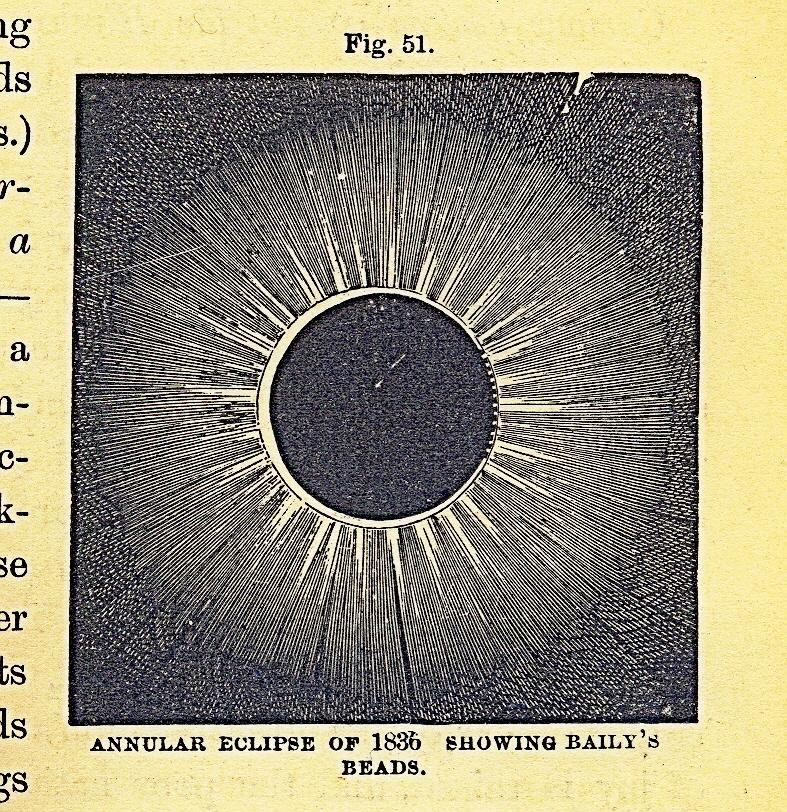 Eclipse 1836
[Speaker Notes: Almost no one bothered to draw a total solar eclipse until the 19th century when it became the most important way to study the solar corona.]
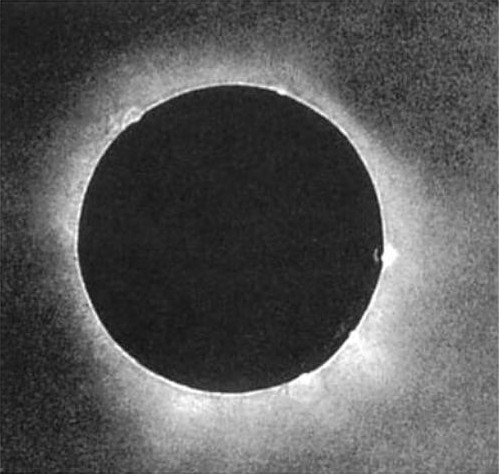 First photograph,  1851
[Speaker Notes: The advent of photography soon replaced drawing as the scientific means for recording auroral details.]
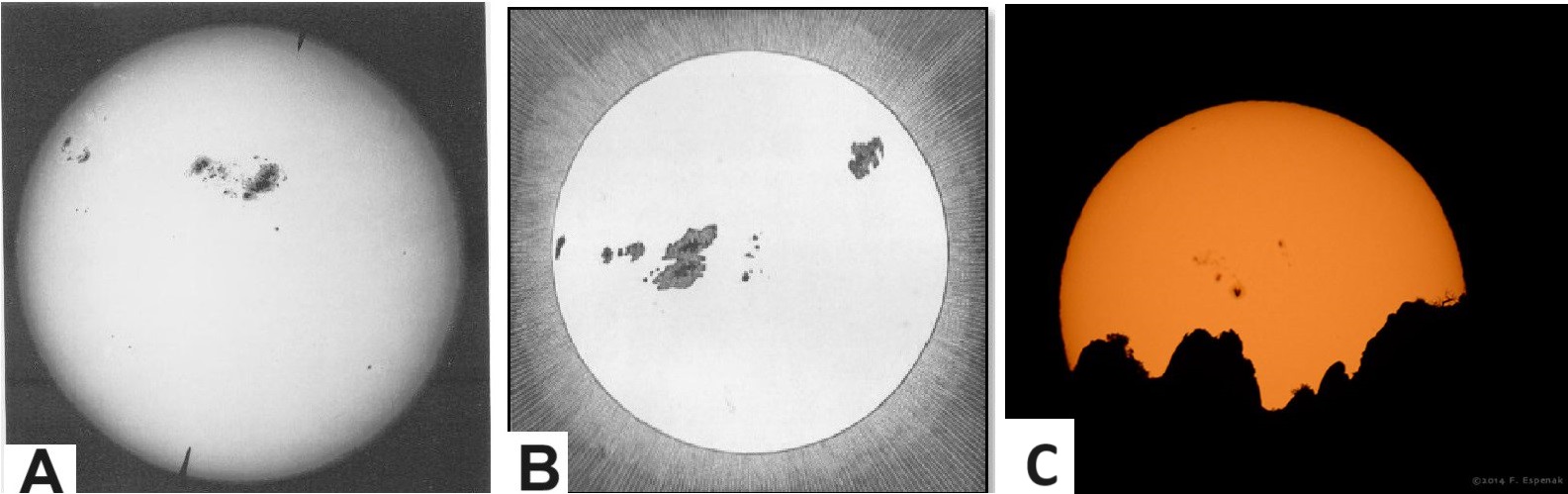 Sunspots
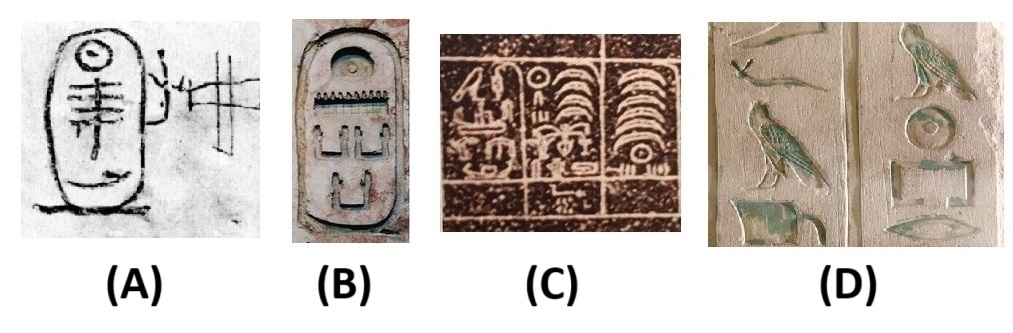 [Speaker Notes: The earliest records of sunspots were from the 700s BCE by ancient Chinese astrologers who used them as omens and could spot naked-eye sunspots when the sun was low in the horizon. A similar discovery made by the ancient Egyptians 2000 years before the Chinese may have been memorialized in the Egyptian hieroglyph for the solar disk, which has a central spot. We use this symbol today to denote the Sun.]
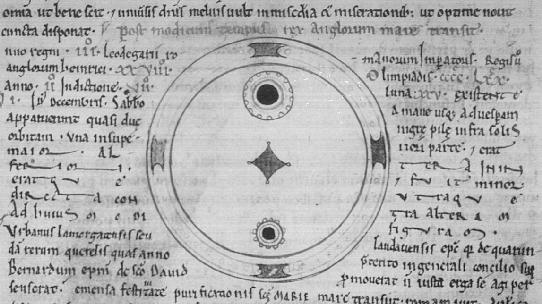 Chronicles of John of Worcester.  1128
[Speaker Notes: The earliest surviving drawing of a sunspot comes from 1128 CE but it is unclear exactly what was being drawn!]
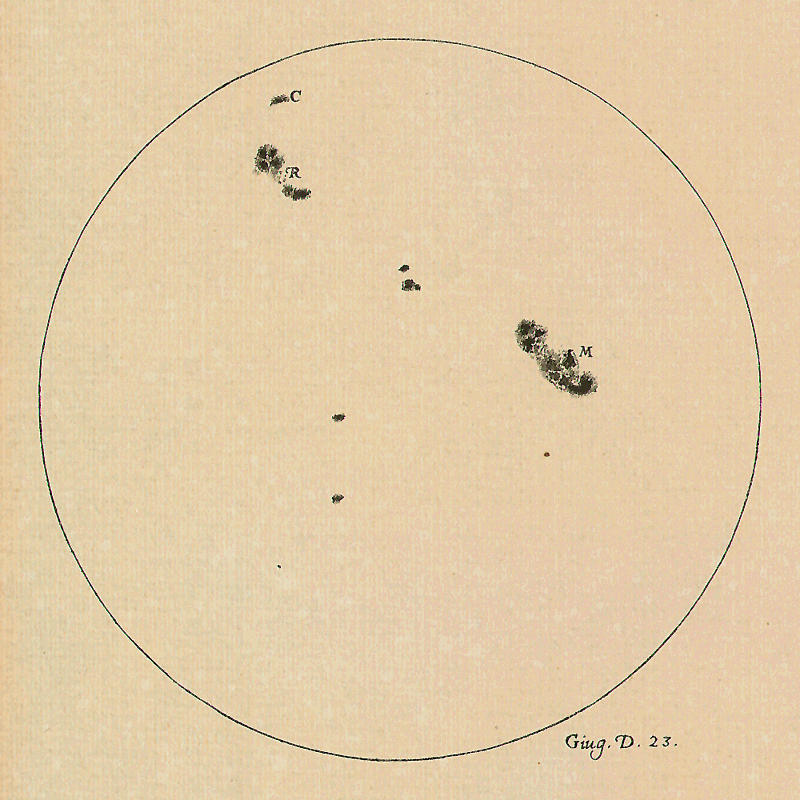 Galileo ca 1612
[Speaker Notes: The first detailed drawing had to await the invention of the optical telescope in ca 1608 CE by Galileo.]
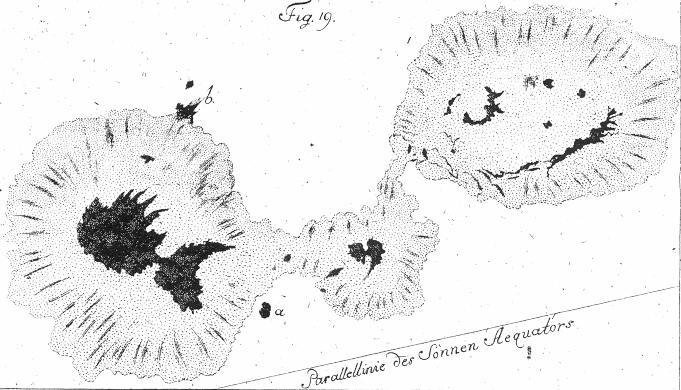 Johann Schroeter ca 1785
[Speaker Notes: AS telescopic studies improved, so too did the details that could be seen in sunspots.]
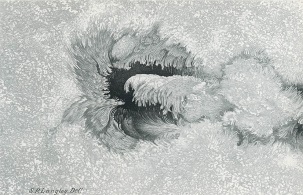 Langley 1871
[Speaker Notes: Some of the nicest drawings occurred in the 19th century just before photography came into common usage.]
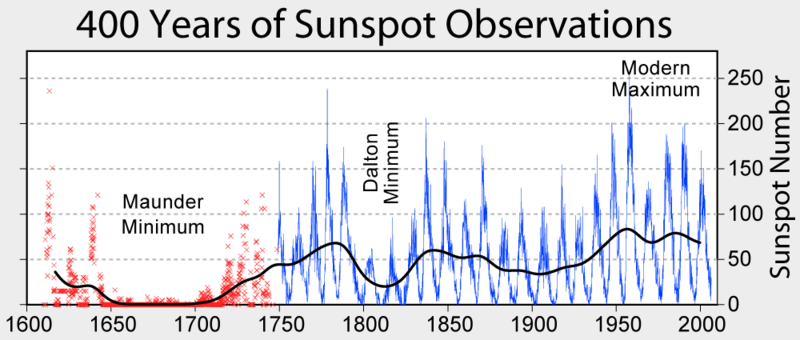 Heinrich Schwabe  ca 1843
[Speaker Notes: By counting the number of sunspots over time, it was discovered that they follow an 11-year cycle.]
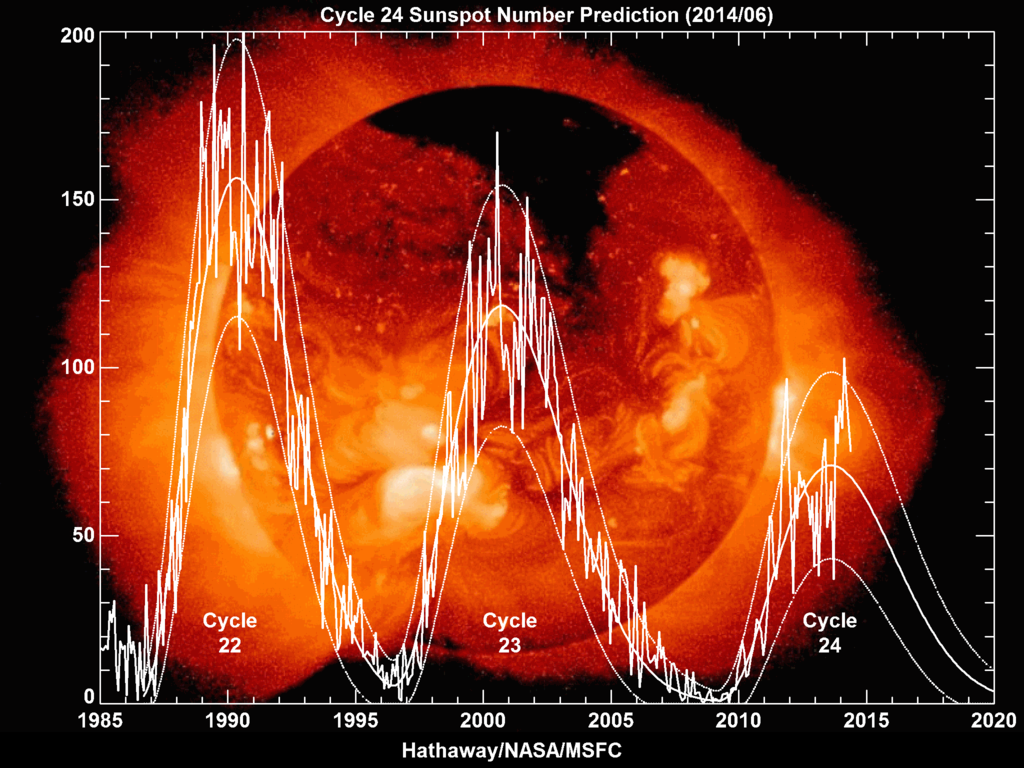 [Speaker Notes: Modern observations continue to follow the sunspot cycles along with solar surface details visible at many different wavelengths such as this x-ray image of the Sun.]
Ingredients for
turning sunspots into Calamity
People
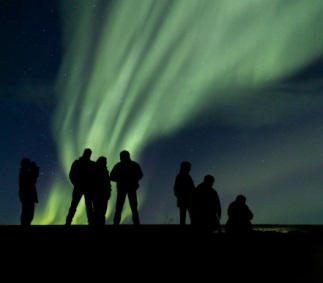 [Speaker Notes: Sunspots and solar storms cause a variety of stormy events that can directly affect our technology in space and on the ground. These phenomena are collectively called space weather.]
Ingredients for
turning sunspots into Calamity.
Technology
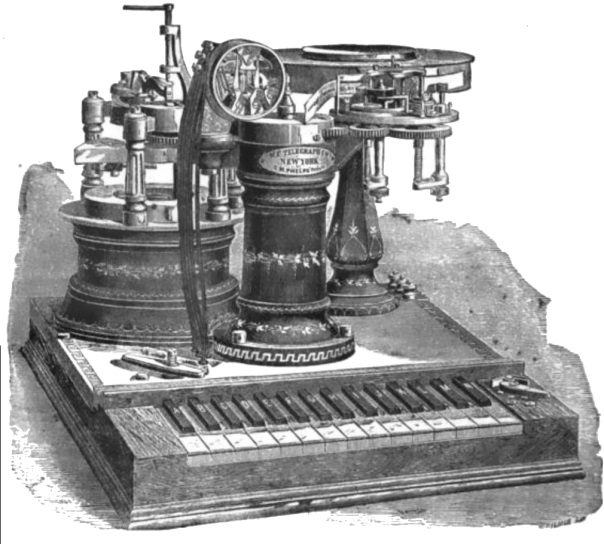 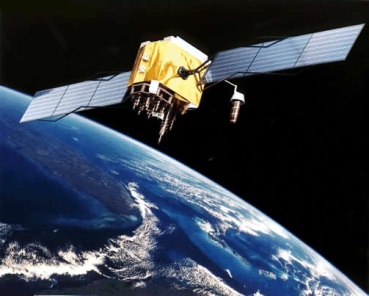 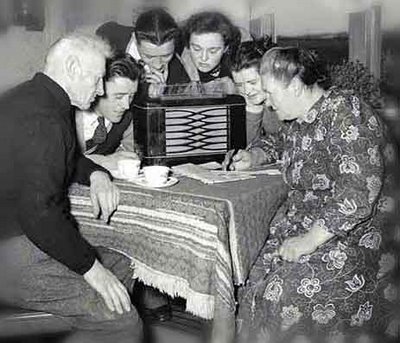 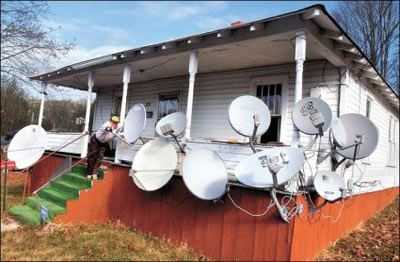 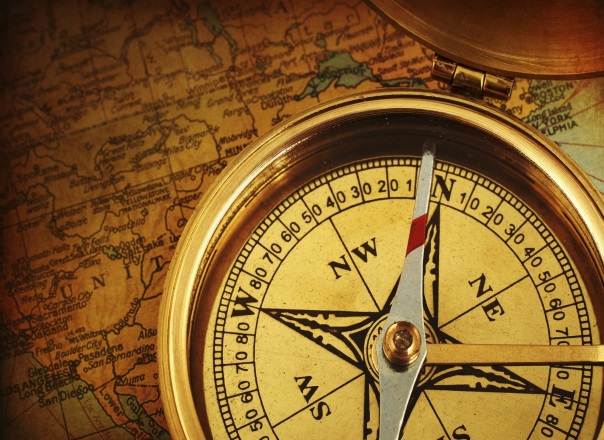 Magnetic Compass
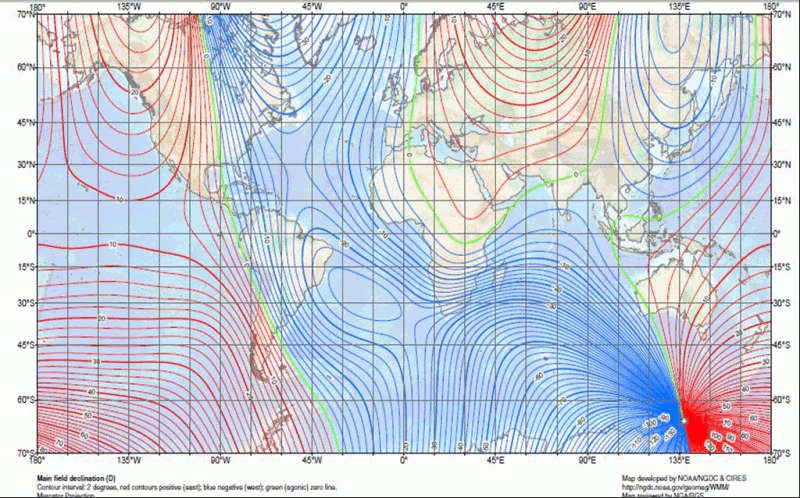 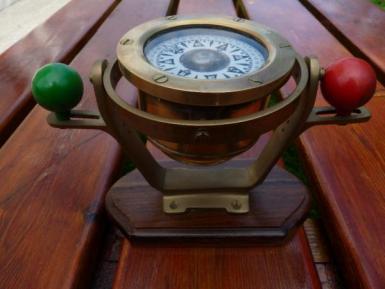 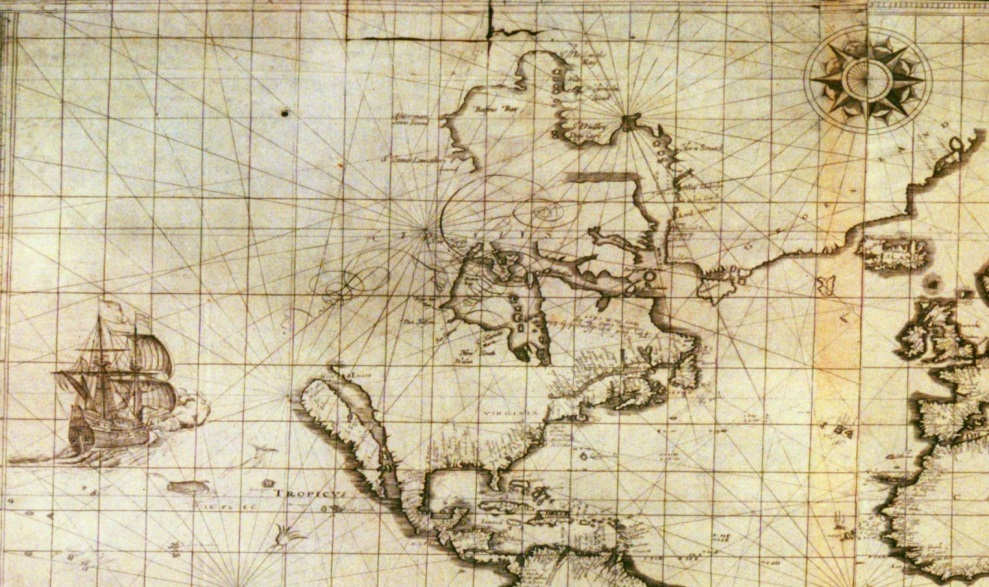 [Speaker Notes: Changes in Earth’s magnetic field called magnetic storms create problems for compass navigation that can last up to several days at a time.]
Telegraph circuit
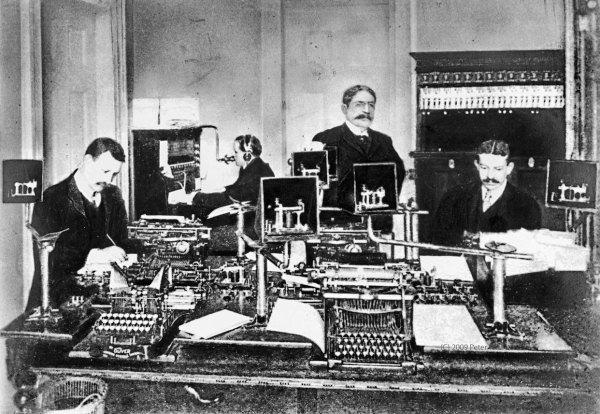 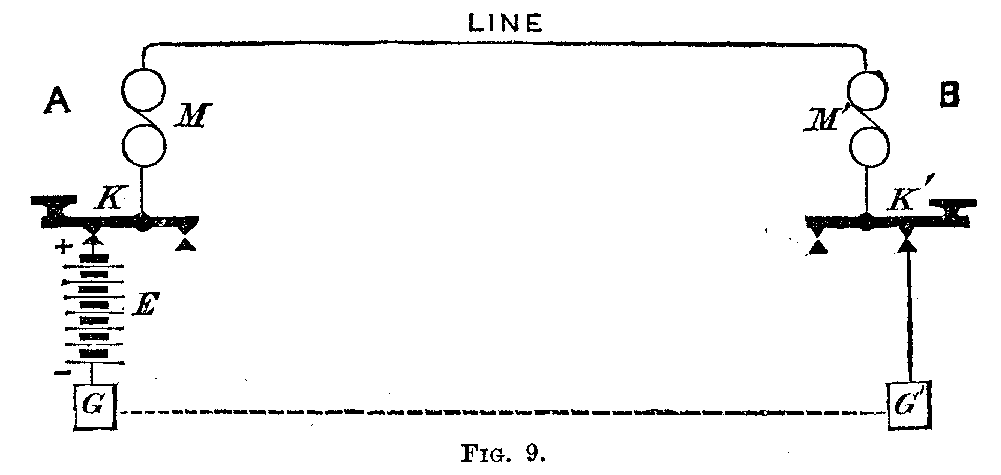 [Speaker Notes: Magnetic storms also cause currents to flow in the ground that invade telegraph systems and cause them to fail.]
The 1859 Superstorm
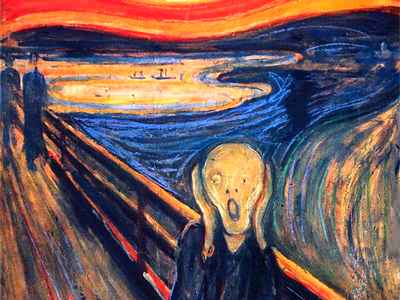 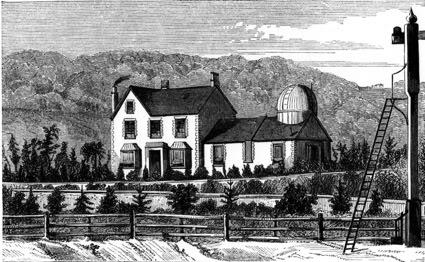 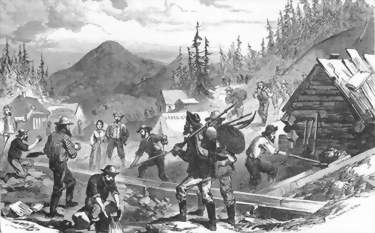 [Speaker Notes: The August-September, 1859 Carrington-Hodgson Storm was a world-wide phenomenon that caused telegraph and cable systems to fail for many days.]
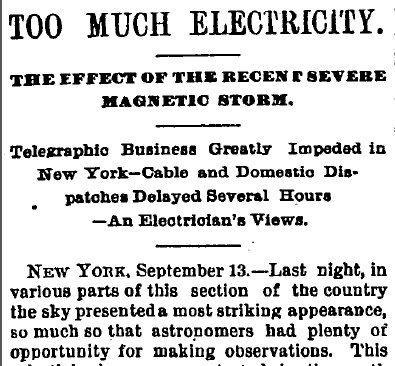 NYT  1881
[Speaker Notes: Over time, solar storms continued to cause upsets in a  variety of early technologies and were widely reported on the front pages of newspapers.]
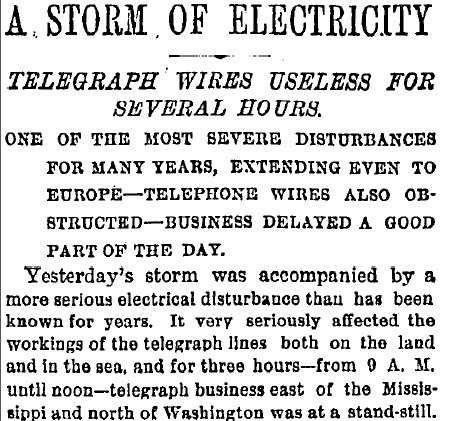 NYT  1882
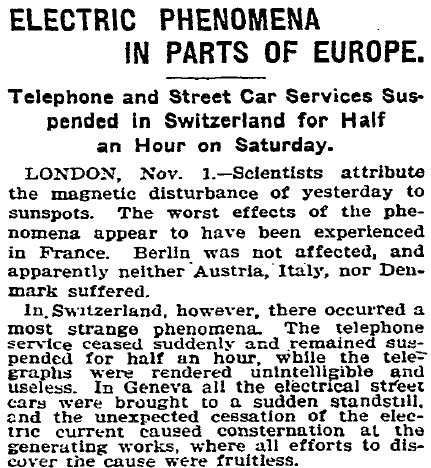 NYT  1903
[Speaker Notes: In 1903, these intense solar disturbances even began to affect some electrical systems such as the streetcar system in Switzerland.]
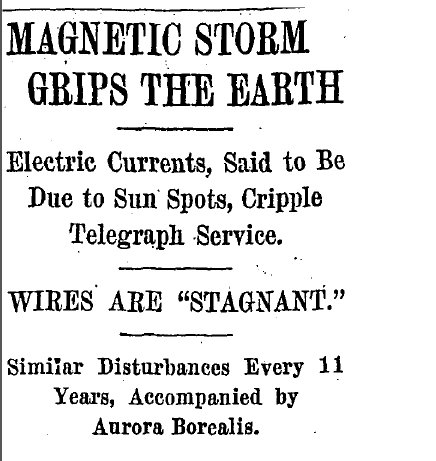 NYT  1909
Wireless radio, 1915
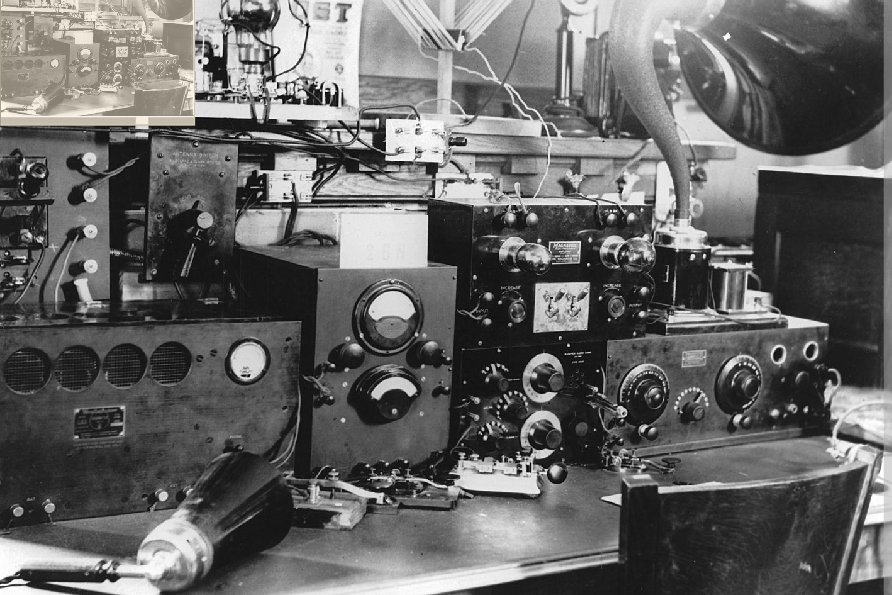 [Speaker Notes: The advent of radio communications temporarily made communication possible during storms, however as the technology moved to higher frequencies, short wave radios began to fail too.]
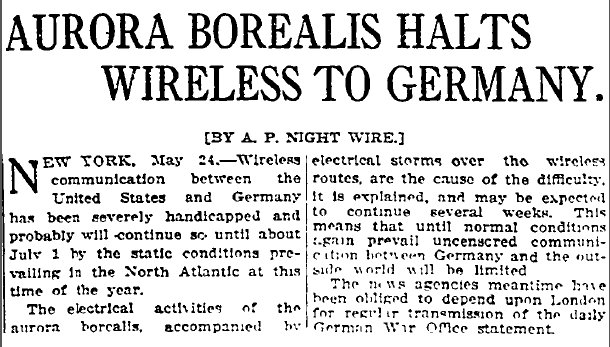 NYT  1915
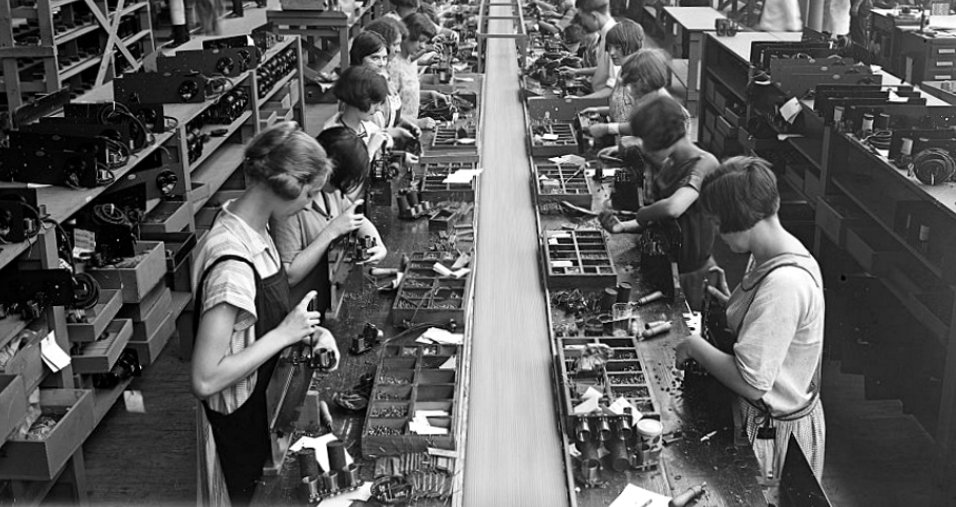 Radio assembly line ca 1925
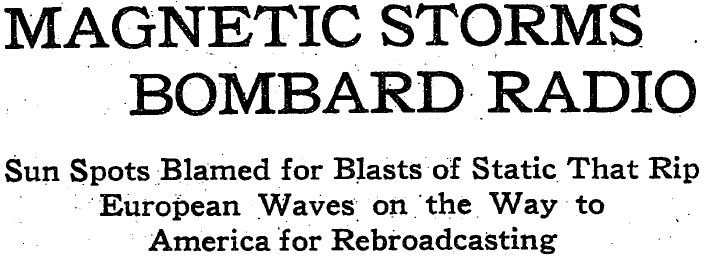 NYT  1930
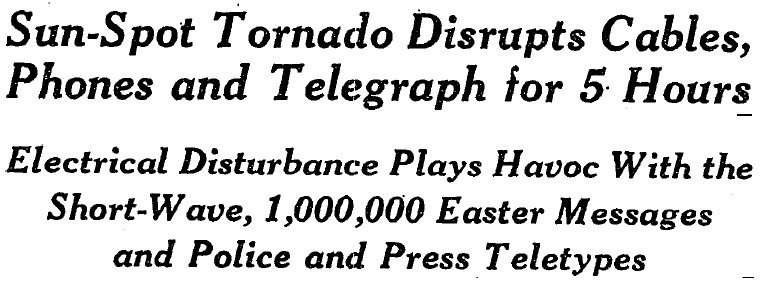 NYT  1940
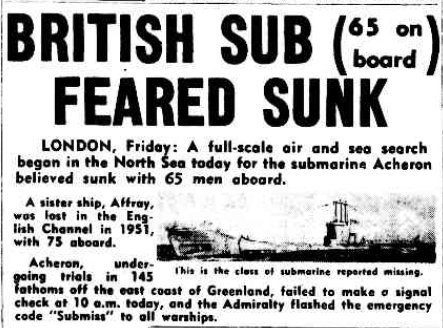 NYT  1956
During the Space Age,

Reporting has been sporadic and superficial.

Few specific incidents reported, 
but there have been notable exceptions:
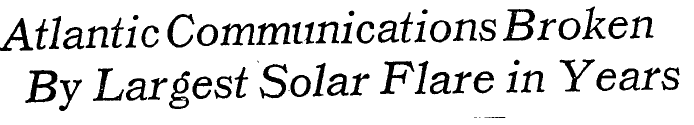 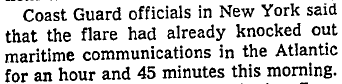 NYT  1978
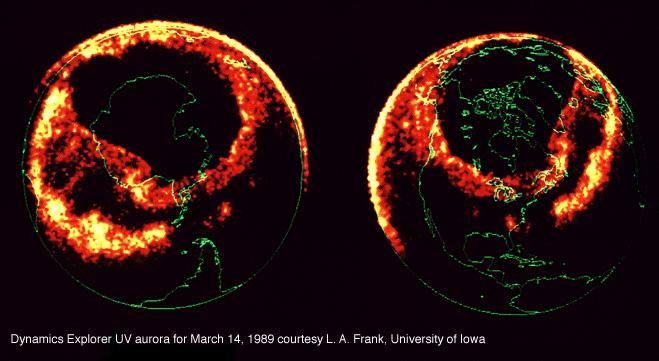 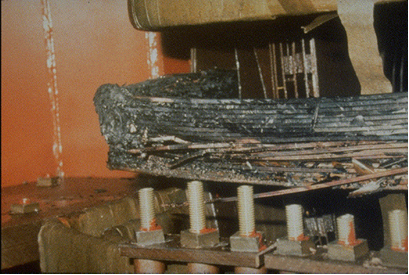 Quebec Blackout 1989
[Speaker Notes: Some intense solar flares and magnetic storms began to cause electric power grid failures in some limited geographic regions and powerful ground currents invaded transformers and caused them  to fail.]
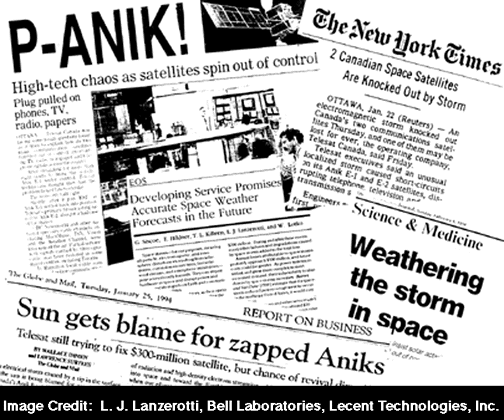 Canadian Anik Satellites  1994
[Speaker Notes: Satellite systems were also frequently targets for the energetic particles that accompanies solar storms.]
Satellite Outage Felt By Millions

Not Just Pagers Were Affected As Radio 
And TV Networks And Various Other Businesses 
Using Galaxy IV Scrambled To Stay Connected.

“A satellite spinning aimlessly in space turned vital high-tech 
equipment across the country into useless plastic Wednesday 
and threatened to slow the forward surge of the Information Age.
Computer failure aboard the Galaxy IV telecommunications 
satellite sent hospitals, radio and television networks, businesses 
big and small, and millions of ordinary people scrambling to find 
alternatives to pagers, automated tellers and other 
satellite - dependent equipment.” 

	– Chicago Tribune, May 21, 1998
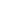 Galaxy IV - Pager Satellite Outrage, 1998
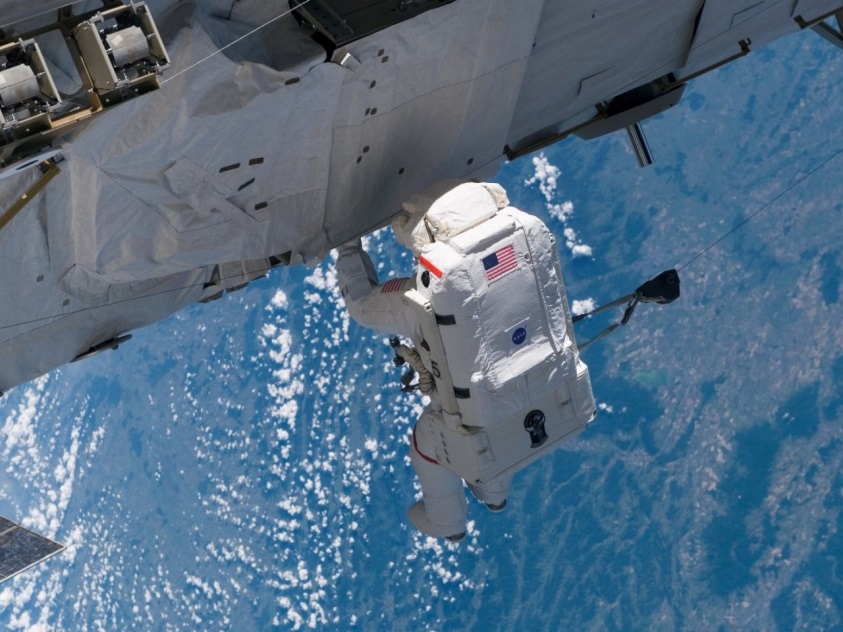 Radiation Effects
(100 Rem=1 Sv)
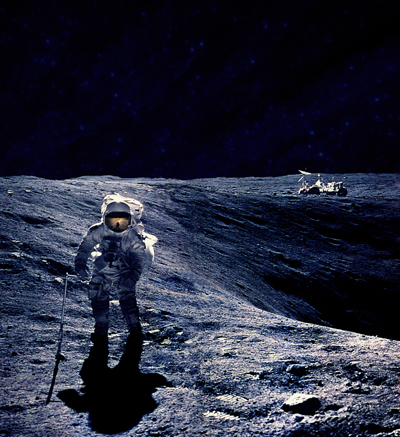 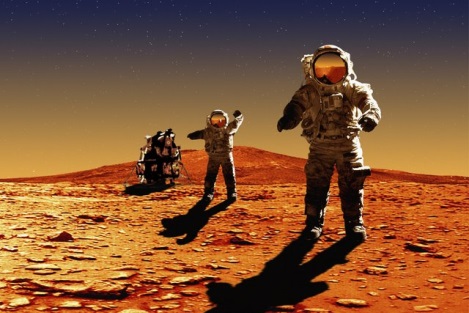 50 rem/mission
0.5 rem/mission
0.2 rem/flight
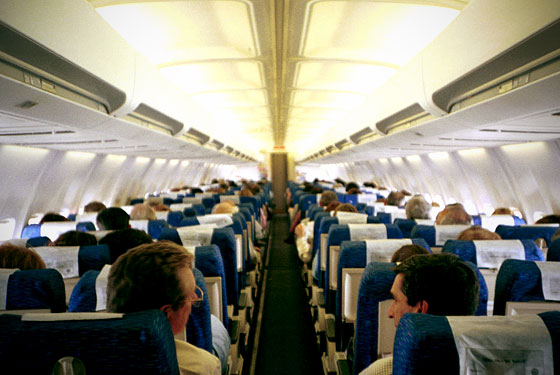 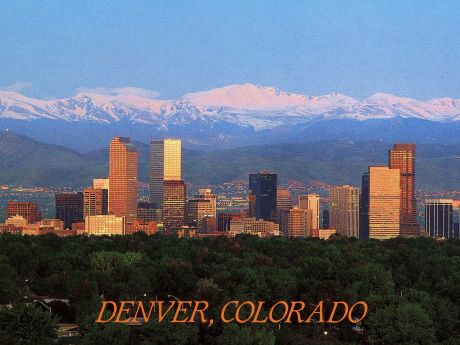 0.4 rem/yr
0.002 rem/flight (Crew=0.2 rem/yr)
[Speaker Notes: Radiation events also became a severe hazard to astronauts and high-altitude passenger flights.]
Other large economic events…
San Francisco Earthquake.......1906…………$ 500 billion

California Santa Anna Fire 2025……………..$ 250 billion

Hurricane Katrina………………2005……..….$ 120 billion

Annual loss from electricity interruptions…….$   80 billion
 
North American Power Grid Blackout…….....$    30 billion/day
GEO satellite revenue loss………………..…..$ >25 billion 

Blackout of East Coast.............1965……..….$   10 billion

Mt Lassen Volcanic Eruption…1915……..….$     5 billion

Quebec Blackout………………1989…………$     2 billion
[Speaker Notes: Were a Carrington-level storm to re-occur today, it would cause damages comparable to the costliest natural catastrophes we have experienced thus far.]